Revision Guide
Module 3 – Energy and rates
Enthalpy changes
What you need to know…
Explain ENDOTHERMIC and EXOTHERMIC reactions using energy level diagrams.

Draw accurate enthalpy profiles illustrating the enthalpy change of reaction and the activation energy.
Change in energy
Chemical reactants have a certain amount of chemical energy stored within them.
When the reaction has taken place they have either more or less energy stored within them than before.
Definitions
An exothermic chemical reaction where the products have less energy than the reactants. Energy is given out to the surroundings (temperature goes up).

An endothermic chemical reaction is where the products have more energy than the reactants. Energy is taken in from the surroundings (temperature goes down).
Energy level diagrams
Endothermic			Exothermic
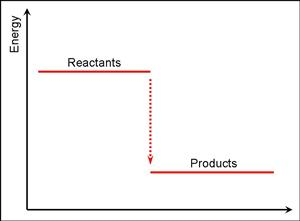 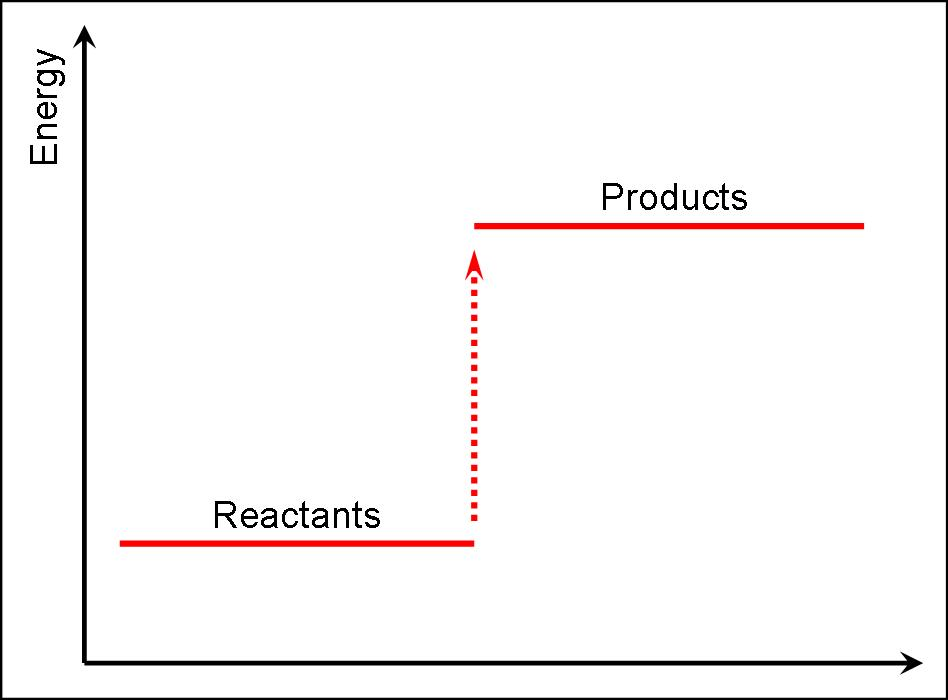 Heat given out
Heat taken in
Energy level of products is higher than reactants so heat taken in.
Energy level of products is lower than reactants so heat given out.
Question
Answer
Enthalpy profile
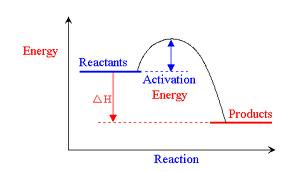 What you need to know…
Recall that energy is needed to break chemical bonds and energy is given out when chemical bonds form
Identify which bonds are broken and which are made when a chemical reaction takes place. Define and use the term average bond enthalpy.
Use data on the energy needed to break covalent bonds to estimate the overall enthalpy change of reaction.
Definitions
Activation energy is the energy needed to start a reaction by breaking chemical bonds in the reactants.
Average bond enthalpy is the average enthalpy change that takes place when breaking by homolytic fission 1 mol of a given type of bond in the molecules of a gaseous species.
Why is a reaction exothermic or endothermic? LEARN THIS!!!!
Breaking bonds is endothermic and requires energy.
Making bonds is exothermic and releases energy.
If the energy released making bonds is greater than energy needed to break bonds then the reaction is exothermic.
If the energy released making bonds is less than that needed to break bonds then the reaction is endothermic.
What happens when the reaction gets the activation energy?
C
H
H
H
H
O
O
O
O
Bond
Breaking
Bond 
Forming
H
O
Energy in chemicals
O
C
O
O
O
H
H
H
H
H
O
C
O
O
H
H
Progress of reaction
Using bond enthalpies
By using the energy that it takes to break/make a particular bond we can work out the overall enthalpy/energy change for the reaction.

Sum (bonds broken) – Sum (bonds made) = Energy change

ΔH =      (bond enthalpies of bonds broken) -        (bond enthalpies of bonds made)
Bond enthalpies
Definition
Average bond enthalpy is the average enthalpy change that takes place when breaking by homolytic fission 1 mol of a given type of bond in the molecules of a gaseous species.
Examination question
Mark scheme
Calorimetry
You need to be able to…
Perform experiment to determine the temperature change for a chemical reaction using a graphical method
Calculate enthalpy changes directly from experimental results given in examination questions
Use the relationship ΔE = mcΔT to calculate the enthalpy change in an unfamiliar example.
Energy change
We can relate the energy change in a reaction (ΔE) to the change in temperature of the surroundings.

ΔE = mcΔT

m = mass of the surroundings
C= specific heat capacity of the surroundings
ΔT = change in temperature of the surroundings.
What are the surroundings?
The surroundings are where the thermometer is and what is heated up/cooled down as a result of the reaction. 

In solution this is easy because you put the thermometer in the water and measure the temperature change. 

If the experiment is not in solution you can use a “calorimeter” which is a container of water that is warmed by the reaction.
A calorimeter
Specific heat capacity
The specific heat capacity, c, is the energy required to raise the temperature of 1g of a substance by 1°C. 

It has units of JK-1g-1

When we are conducting experiments we usually heat up some water and so the specific heat capacity we use is 4.18 JK-1g-1
Past paper question
Attempt the following past paper questions based on calculating enthalpy changes using ΔE=mcΔT
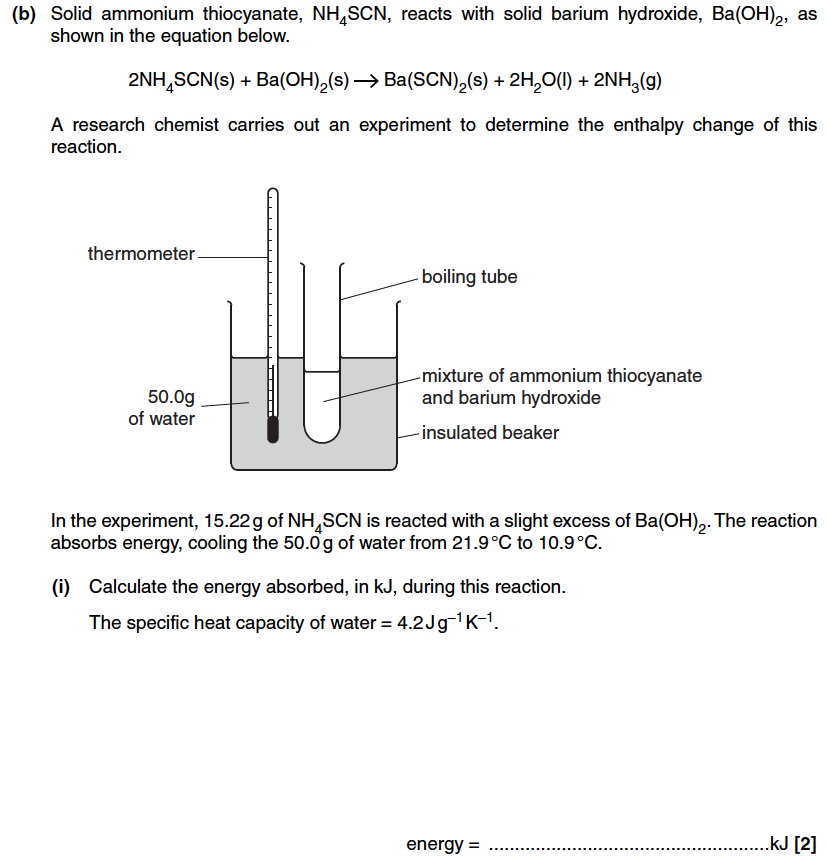 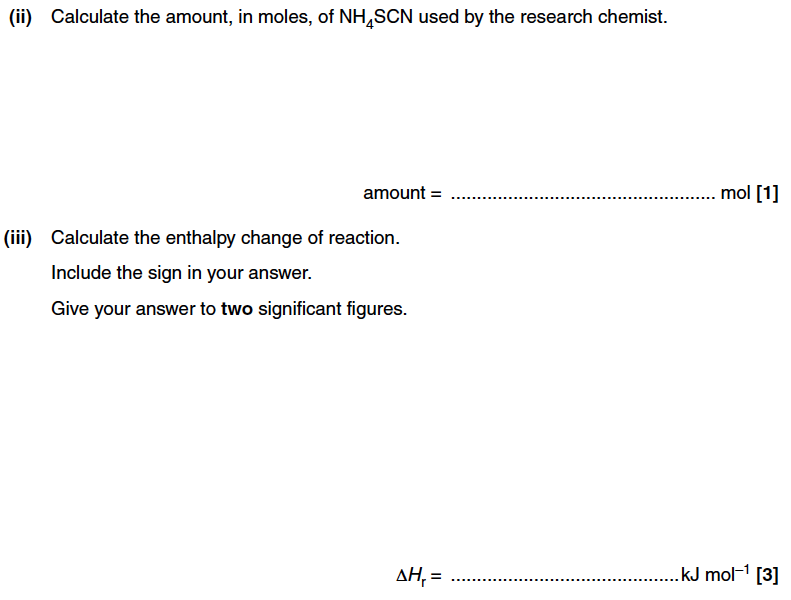 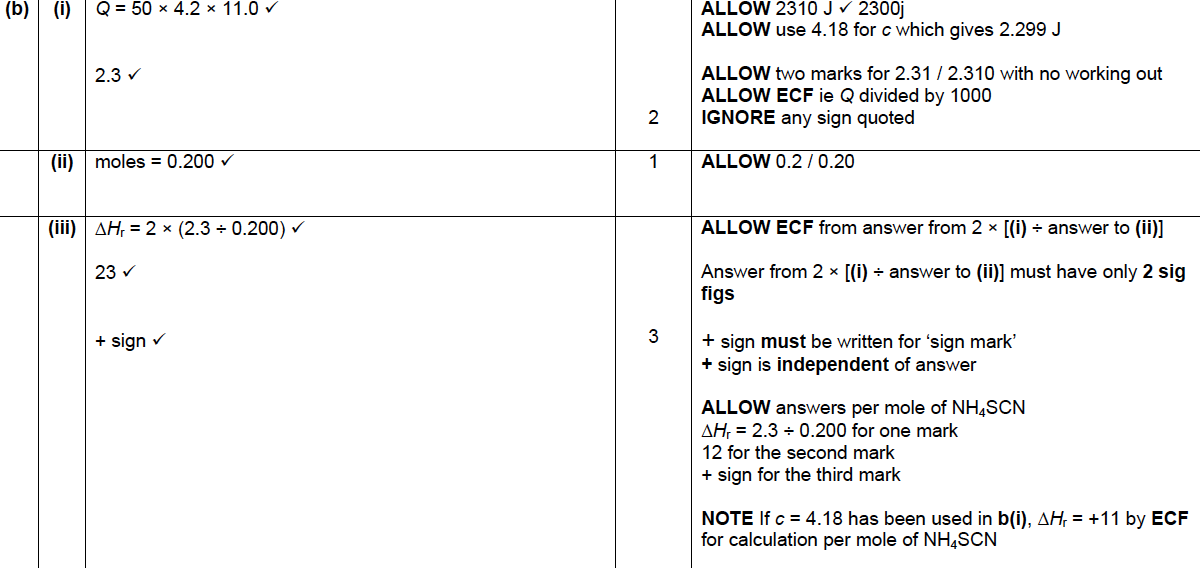 Calorimetry
How does calorimetry work?
A known volume of cold water is measured into the beaker/can
The starting temperature of the water is recorded
The water is heated using the flame from the burning fuel
The final temperature of the water is recorded
The spirit burner containing the fuel is weighed before and after the experiment.
Calculations
The amount of energy transferred from the burning fuel to the water (the surroundings) in the calorimeter can be calculated if you know:
the mass of water heated
the temperature rise

AfL – can you remember the equation required?
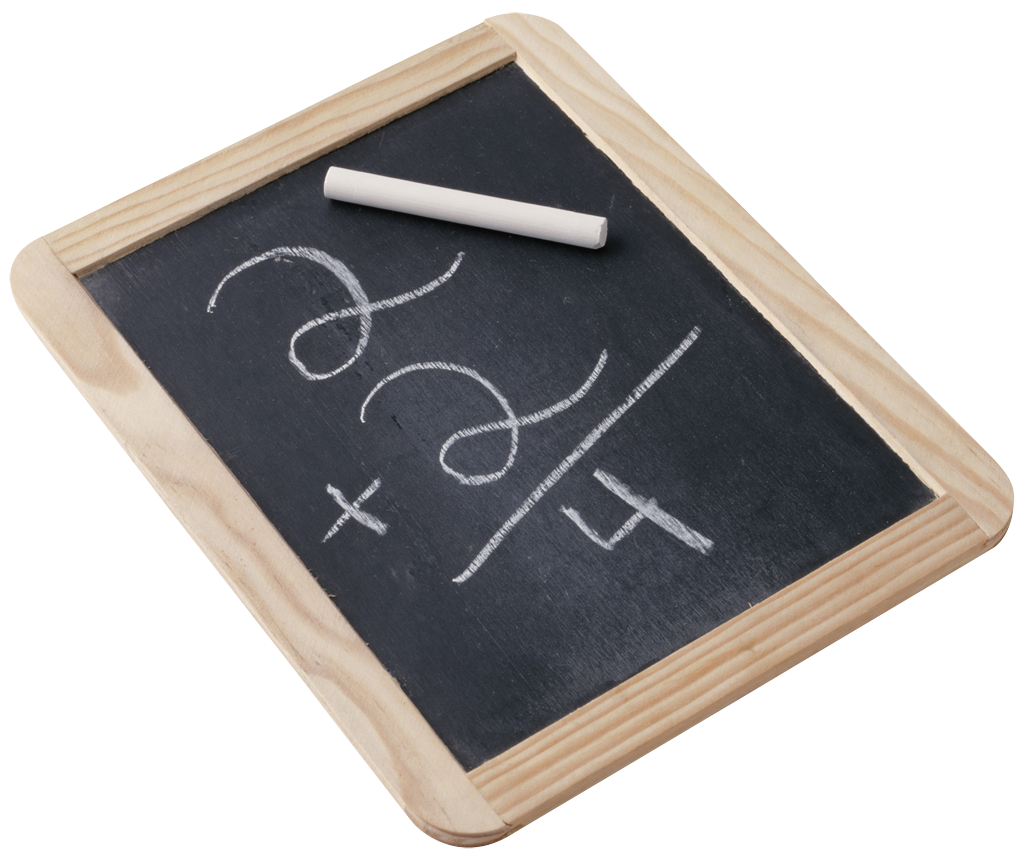 Calculations
ΔE = mcΔT

Energy transferred (joules, J) = mass of water heated × 4.2 × temperature rise
Energy per gram of fuel
You can compare fuels by measuring the mass of fuel burned in the experiment. The best fuel is likely to release the most energy per gram of fuel. This is worked out using:
Energy released (J/g of fuel) = Energy transferred to water (J) ÷ Mass of fuel burned (g)
To work out J/mol then multiply the J/g by the Mr
Errors
Why do experimental values for ΔHc deviate from their theoretical counterparts.

Energy lost to the surroundings
Incomplete combustion
Conditions which are not standard (ie not 298K and 1atm pressure)
Examination questions
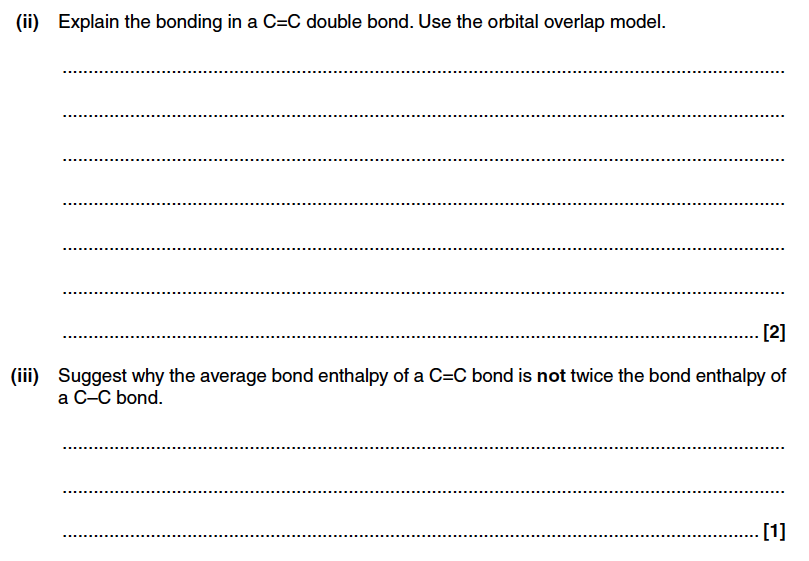 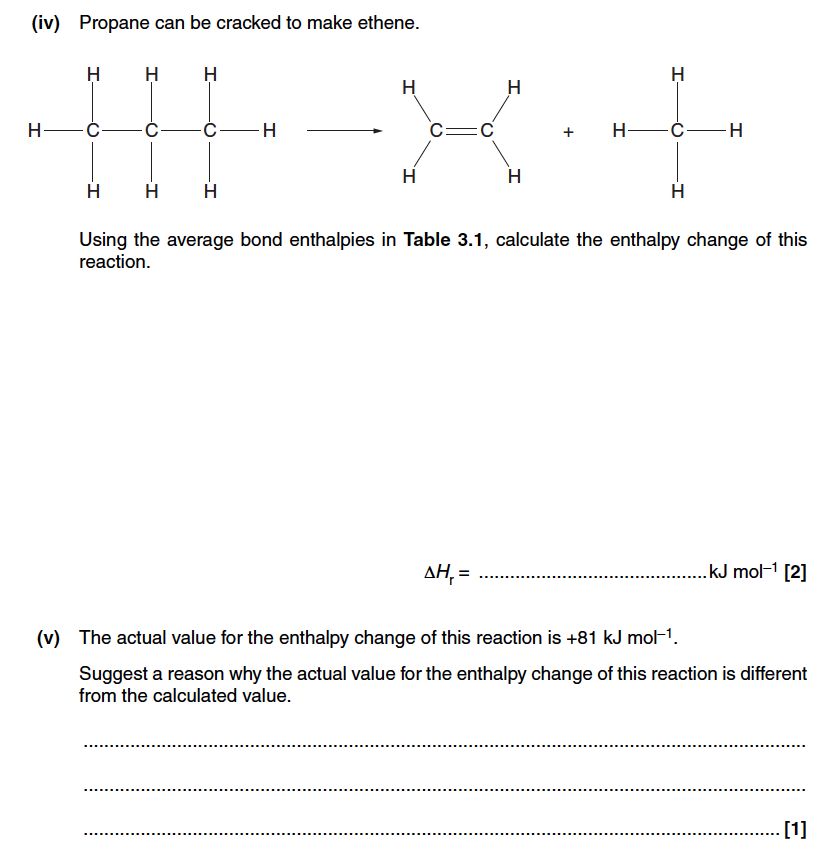 Mark scheme
Examination question
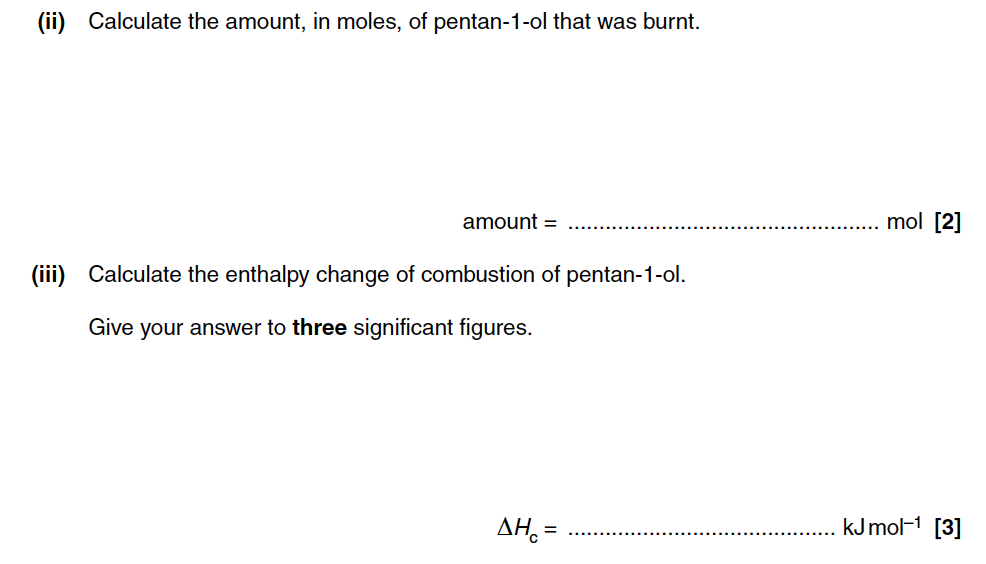 Mark scheme
Past paper question
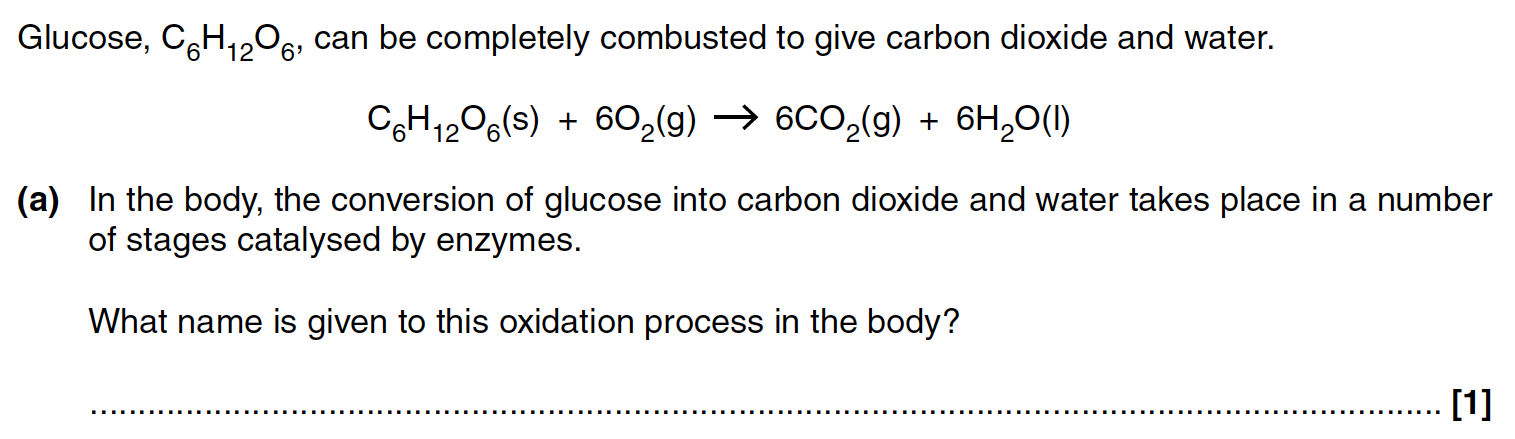 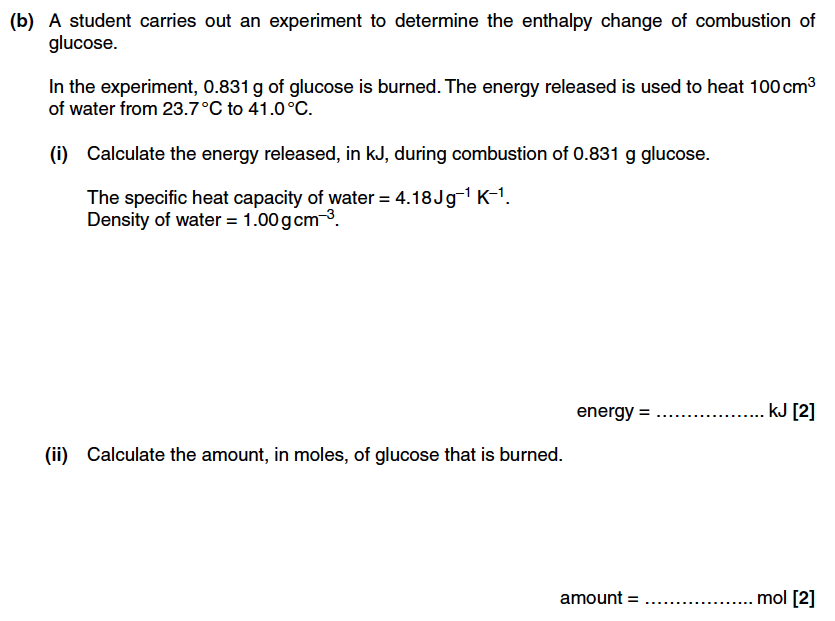 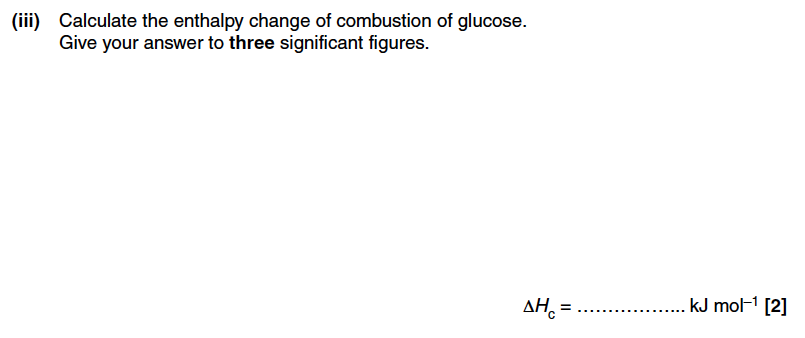 Mark scheme
Standard enthalpy changes
You need to be able to…
Recall and use the term STANDARD CONDITIONS
Define the terms standard enthalpy change of REACTION, FORMATION AND COMBUSTION. 
Calculate and write chemical equations for the standard enthalpy changes
Enthalpy of reaction
The overall energy change is referred to as the enthalpy of reaction

If the conditions are standard conditions then we call the energy change the 

Standard enthalpy of reaction, ΔHr
Φ
Standard conditions?
LEARN – quoting these is worth marks on the exam…

Standard conditions are a pressure of 100kPa, 298K (25°C) and a concentration of 1.0 M (for reactions with aqueous solutions).

Standard state is the physical state of a substance under standard conditions 

eg magnesium has the standard state Mg (s), hydrogen has the standard state H2(g) and water has the standard state H2O (l)
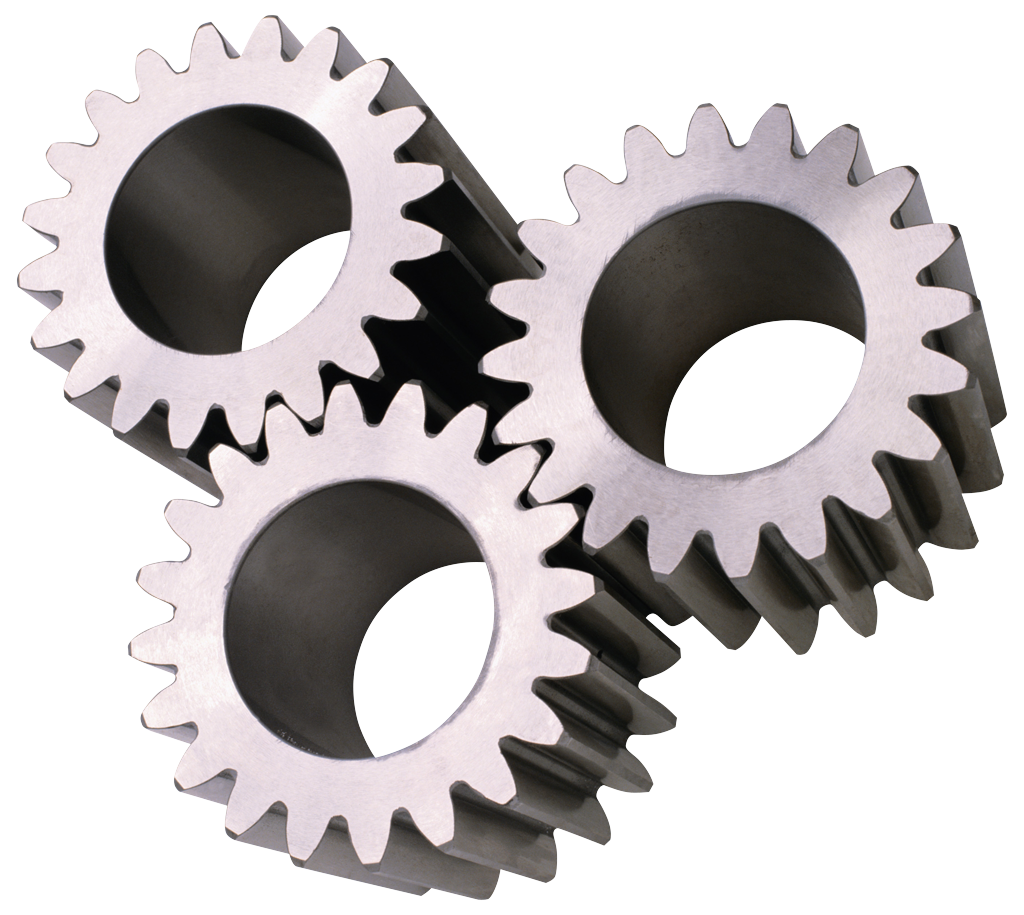 Definitions – part 1
Φ
The standard enthalpy change of reaction ΔHr is the enthalpy change that accompanies a reaction in the molar quantities expressed in a chemical equation under standard conditions, all reactants and products being in their standard states.

H2(g) + ½ O2 (g)  H2O(l) ΔHr = -286kJmol-1
AfL Quiz – Part 1 ΔHr
Two enthalpy changes of reaction are shown below:
N2(g) + 3H2(g)  2NH3 (g) ΔH = -92 kJmol-1

N2O4 (g)  2NO2 (g) ΔH = +58 kJmol-1

What is the enthalpy change of reaction for:
½N2(g) + 1½ H2(g)  NH3 (g) ΔH = _____ kJmol-1

½N2O4 (g)  NO2 (g) ΔH = ______ kJmol-1
AfL Quiz – Part 1 ΔHr
Two enthalpy changes of reaction are shown below:
N2(g) + 3H2(g)  2NH3 (g) ΔH = -92 kJmol-1

N2O4 (g)  2NO2 (g) ΔH = +58 kJmol-1

What is the enthalpy change of reaction for:
½N2(g) + 1½ H2(g)  NH3 (g) ΔH = -46 kJmol-1

½N2O4 (g)  NO2 (g) ΔH = +29 kJmol-1
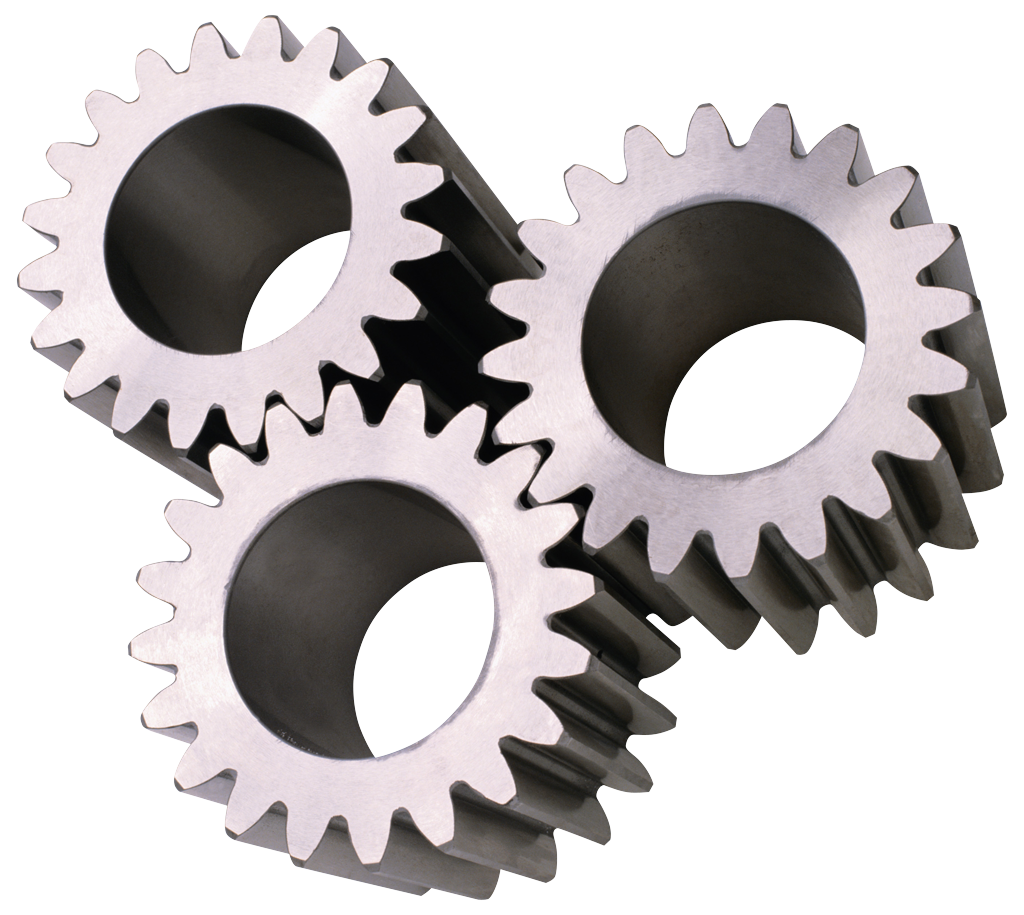 Definitions – part 2
Φ
The standard enthalpy change of combustion ΔHc is the enthalpy change that takes place when one mole of a substance reacts completely with oxygen under standard conditions, all reactants and products being in their standard states.

C2H6(g) + 3½ O2 (g)  2CO2(g) + 3H2O(l) 

ΔHc = -1560 kJmol-1
Φ
AfL Quiz part 2- ΔHc
Write equations for the change that occurs during the enthalpy change of combustion for each of the following compounds
CH4(g)
C3H8(g)
CS2(l)
CH3OH(l)
C2H5OH(l)
AfL Quiz part 2- ΔHc
Write equations for the change that occurs during the enthalpy change of combustion for each of the following compounds
CH4(g) + 2O2(g) CO2(g) + 2H2O(l)
C3H8(g) + 5O2(g) 3CO2(g) + 4H2O(l)
CS2(l) + 3O2(g)  CO2(g) + 2SO2(g)
CH3OH(l) + 1½ O2(g) CO2(g) + 2H2O(l)
C2H5OH(l) + 3O2(g) 2CO2(g) + 3H2O(l)
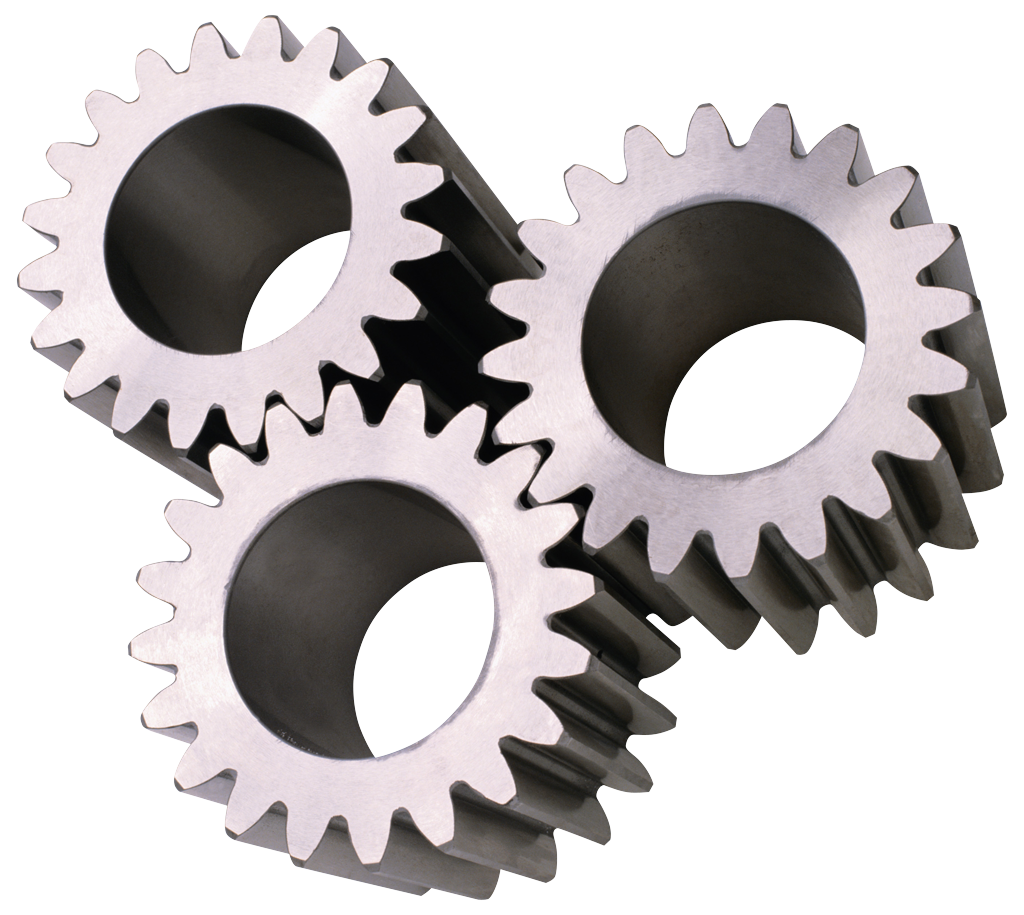 Definitions – part 3
Φ
The standard enthalpy change of formation ΔHf  is the enthalpy change that takes place when one mole of a compound is formed from its constituent elements in their standard states under standard conditions.

H2(g) + ½ O2 (g)  H2O(l) ΔHf = -286kJmol-1

ΔHf = -286 kJmol-1
Φ
Φ
AfL Quiz part 3- ΔHf
Write equations for the change that occurs during the enthalpy change of formation for each of the following compounds.
C2H4(g)
C2H6(g)
C2H5OH(l)
CaO(s)
Al2O3(s)
AfL Quiz part 3- ΔHf
Write equations for the change that occurs during the enthalpy change of formation for each of the following compounds.
2C(s) + 2H2(g)  C2H4(g)
2C(s) + 3H2(g)  C2H6(g) 
2C(s) + 3H2(g) + ½ O2(g)  C2H5OH(l)
Ca(s) + ½ O2(g)  CaO(s)
2Al(s) + 1 ½ O2(g)  Al2O3(s)
Quick tips
Remember that:
for ΔHr you are using the moles given in the equation
for ΔHc you are burning 1 mole of fuel with however much oxygen it takes
for ΔHf you are forming 1 mole of compound from however much of its elements are required
ΔHf for an element is 0 kJmol-1
Plenary - Exam question
Mark scheme
Hess’ law and enthalpy cycles
You need to be able to…
Recall Hess’ Law 
Interpret an enthalpy cycle using Hess’ Law
Construct an enthalpy cycle and use it to calculate an enthalpy change of reaction from enthalpy changes of combustion
Construct an enthalpy cycle and use it to calculate enthalpy changes of reaction from enthalpy changes of formation.
Construct and use an unfamiliar enthalpy cycle to determine an enthalpy change of reaction.
Test your understanding
What are standard conditions?
Define ΔHc
Define ΔHf
Define ΔHr

Describe the following equations as ΔHc, ΔHr or ΔHf
3C(s) + 4H2(g) C3H8(g)
C3H8(g) + 5O2(g)  3CO2(g) + 4H2O(l)
C2H4(g) + H2(g)  C2H6(g)
2C2H6(l) + 7O2(g)  4CO2(g) + 6H2O(l)

Write the equation for ΔHc for
H2
CH3OH
C
Answers
Standard conditions are 298K, 100 kPa and 1M for solutions. All substances should be in their standard states
The standard enthalpy change of combustion ΔHc is the enthalpy change that takes place when one mole of a substance reacts completely with oxygen under standard conditions, all reactants and products being in their standard states.
The standard enthalpy change of formation ΔHf  is the enthalpy change that takes place when one mole of a compound is formed from its constituent elements in their standard states under standard conditions.
The standard enthalpy change of reaction ΔHr is the enthalpy change that accompanies a reaction in the molar quantities expressed in a chemical equation under standard conditions, all reactants and products being in their standard states.
Answers
Describe the following equations as ΔHc, ΔHr or ΔHf
3C(s) + 4H2(g) C3H8(g) ΔHf
C3H8(g) + 5O2(g)  3CO2(g) + 4H2O(l) ΔHc
C2H4(g) + H2(g)  C2H6(g) ΔHr
2C2H6(l) + 7O2(g)  4CO2(g) + 6H2O(l) ΔHr (because 2mols are shown to be burnt)

Write the equation for ΔHc for
H2(g) + ½ O2(g)  H2O(l)
CH3OH(l) + O2(g)  CO2(g) + H2O(l)
C(s) + O2(g)  CO2(g)
Problems with measuring enthalpy changes directly
There may be:
a high activation energy 
a slow reaction rate
more than one reaction taking place

Take for example 3C(s) + 4H2(g)  C3H8(g)

This is virtually impossible to measure directly  - think of the number of compounds of hydrogen and carbon that could form!
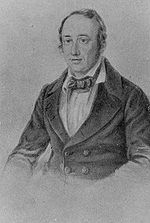 Hess’ Law
Hess’ law states that, if a reaction can take place by more than one route and the initial and final conditions are the same, the total enthalpy change is the same.
A
Products
Reactants
B
ΔH(Route A) = ΔH(Route B) – ΔH(Route C)
C
Intermediate
Draw an enthalpy cycle – then if you follow the direction of an arrow then ADD. If opposite to the direction of the arrow then SUBTRACT.
Using combustion data
The combustion of reactants and combustion of products is a useful way to complete the cycle in a way that can be experimentally determined.
ΔHr
Σ ΔHc(products)
Products
Reactants
ΔHr = Σ ΔHc(reactants) – Σ ΔHc(products)
Σ ΔHc(reactants)
Combustion products
Draw an enthalpy cycle – then if you follow the direction of an arrow then ADD. If opposite to the direction of the arrow then SUBTRACT.
Example
You are provided with the following enthalpy changes of combustion



Determine the enthalpy change for the following reaction:

4C(s) + 5H2(g)  C4H10(g)
ΔHf
4C(s) + 5H2 (g)
C4H10(g)
ΔHc(C4H10)
4ΔHc(C)+ 5ΔHc(H2)
Combustion products
ΔHf = (4 x -394) + (5 x -286) – (-2877) = -129 kJmol-1
Example
You are provided with the following enthalpy changes of combustion



Determine the enthalpy change for the following reaction:

2C(s) + 3H2(g) + ½O2(g)  C2H5OH(l)
ΔHr
C2H5OH(l)
2C(s) + 3H2 (g) + ½ O2(g)
ΔHc(C2H5OH)
2ΔHc(C)+ 3ΔHc(H2)
Combustion products
ΔHr = (2 x -394) + (3 x -286) – (-1367) = -279 kJmol-1
Examination question
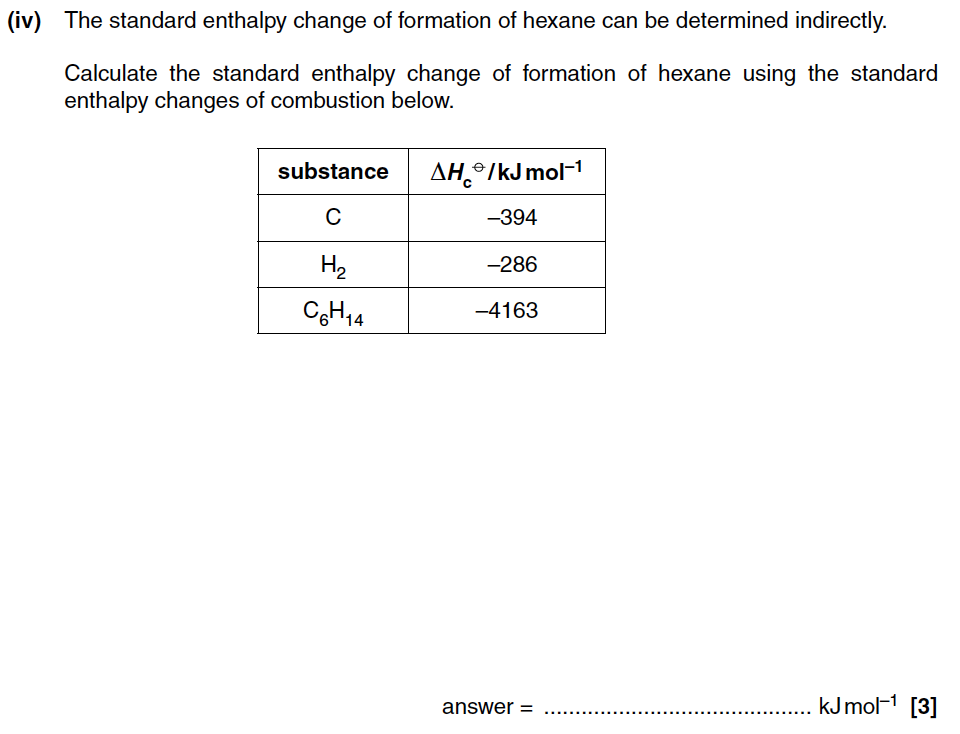 Mark scheme
Mark scheme
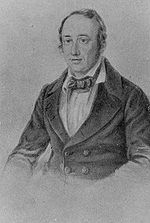 Using ΔHf
As with ΔHc many ΔHf values have also been measured and can be looked up in tables
ΔHr
Products
Reactants
Σ ΔHf(products)
Σ ΔHf(reactants)
Elements
ΔHr = - Σ ΔHf(reactants) + Σ ΔHf(products)
Draw an enthalpy cycle – then if you follow the direction of an arrow then ADD. If opposite to the direction of the arrow then SUBTRACT.
Example
You are provided with the following enthalpy changes of formation



Determine the enthalpy change for the following reaction:

2NO (g) + O2(g)  2NO2(g)
ΔHr
2NO(g) + O2 (g)
2NO2(g)
2ΔHf(NO)
2ΔHf(NO2)
Elements
ΔHr = -(2 x 90) + (2 x 33) = -114 kJmol-1
Example
You are provided with the following enthalpy changes of formation



Determine the enthalpy change for the following reaction:

4NH3 (g) + 5O2(g)  4NO(g) + 6H2O(l)
ΔHr
4NH3(g) + 5O2 (g)
4NO(g) + 6H2O(l)
4ΔHf(NH3)
4ΔHf(NO) + 6ΔHf(H2O)
Elements
ΔHr = -(4 x -46) + (4 x 90) + (6 x -286) = -1172 kJmol-1
Example
You are provided with the following enthalpy changes of formation



Determine the enthalpy change for the following reaction:

2H2O (l) + 4NO2(g) + O2(g)  4HNO3(l)
ΔHr
2H2O(l) + 4NO2 (g) + O2(g)
4HNO3(l)
4ΔHf(HNO3)
2ΔHf(H2O) + 4ΔHf(NO2)
Elements
ΔHr = -(2 x -286) - (4 x 33) + (4 x -174) = -256 kJmol-1
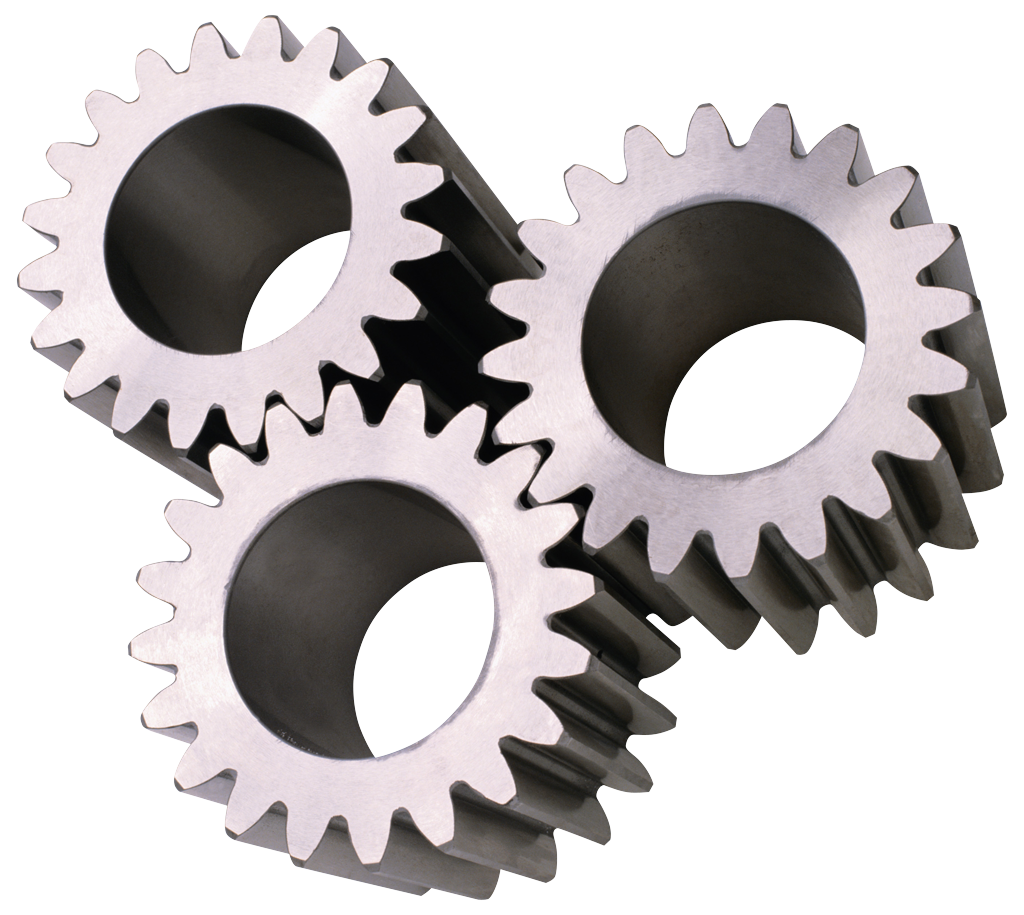 Other enthalpy cycles
In your AS course you have to be able to construct and use cycles that use combustion and formation data.
The same principles can be applied to any energy cycle provided it is constructed correctly.
Following the arrows ADD, opposite to the arrows SUBTRACT and you can’t go wrong.
Question 1
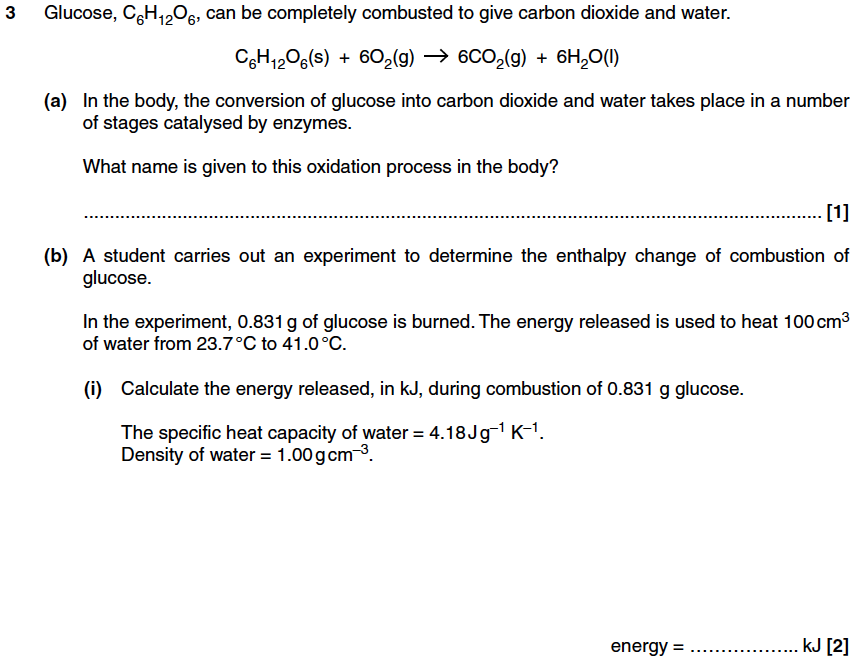 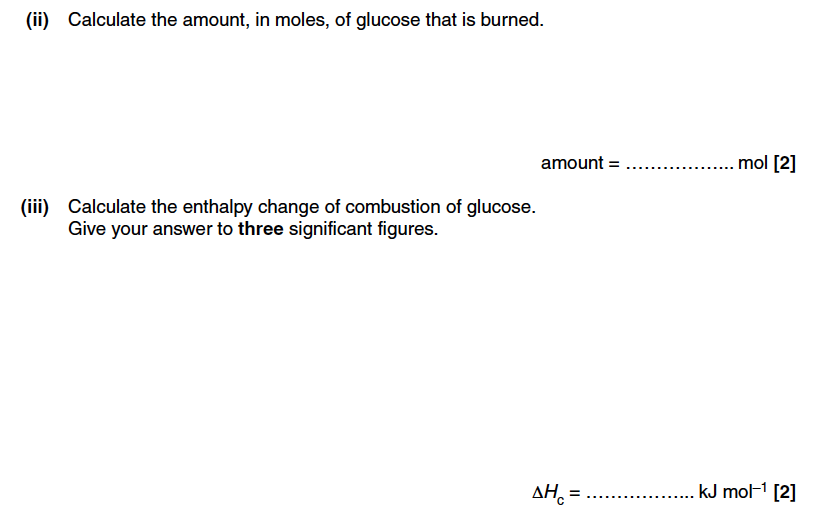 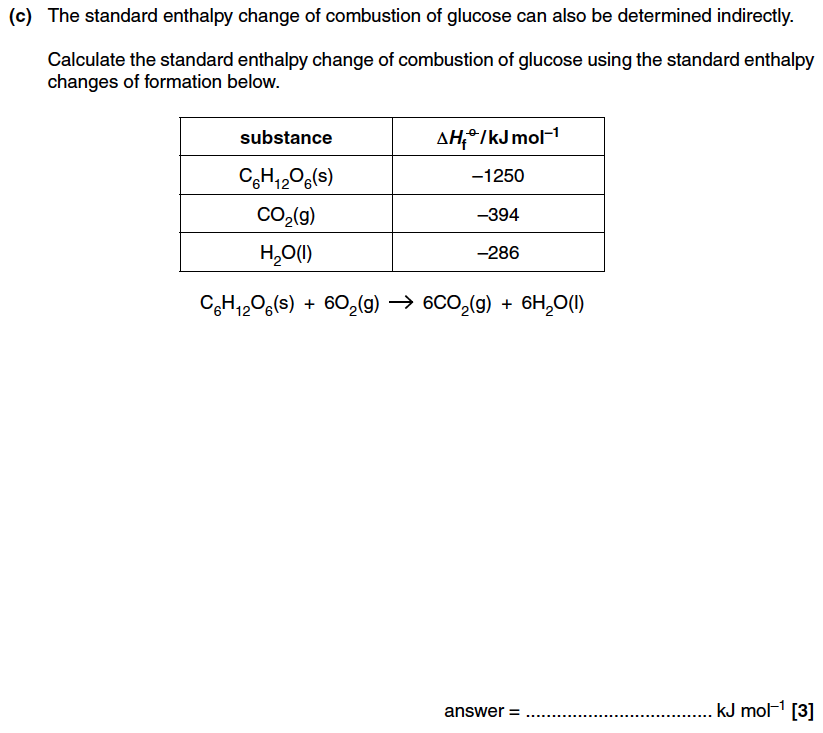 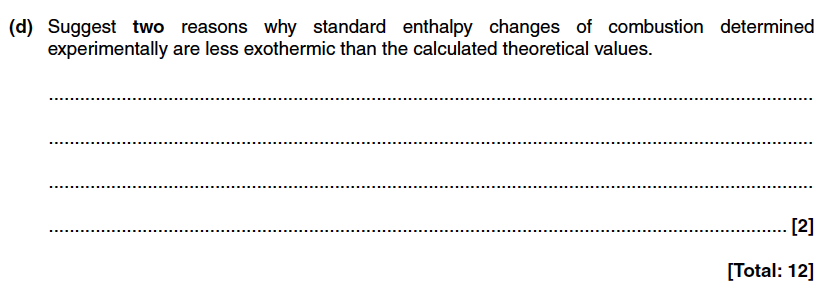 Question 2
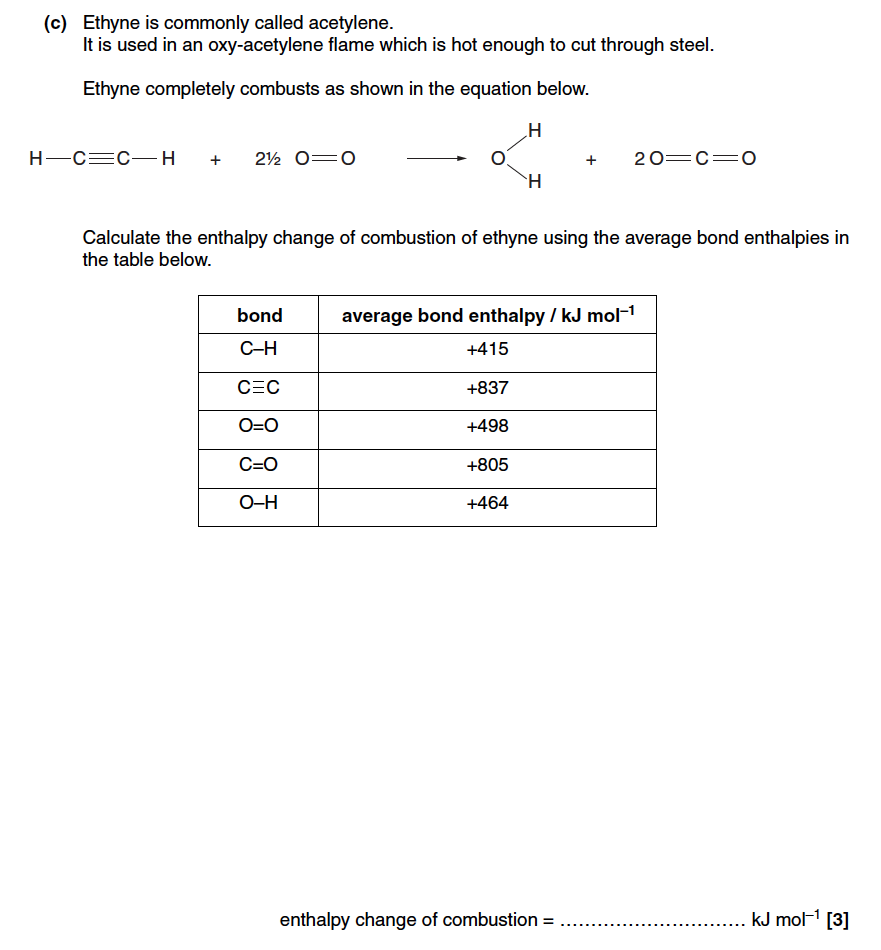 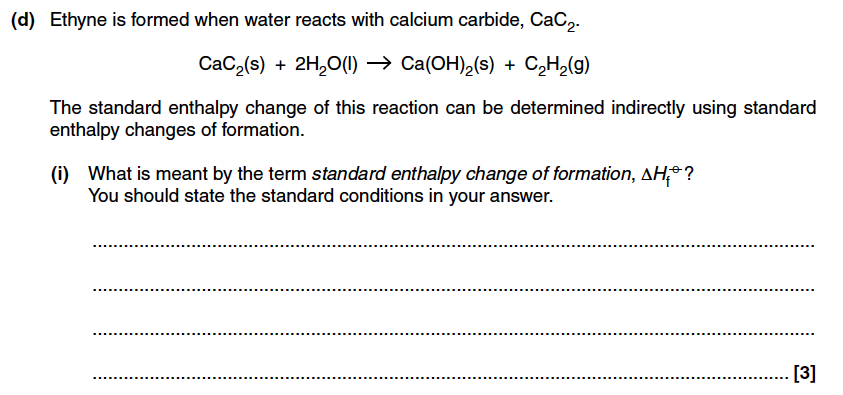 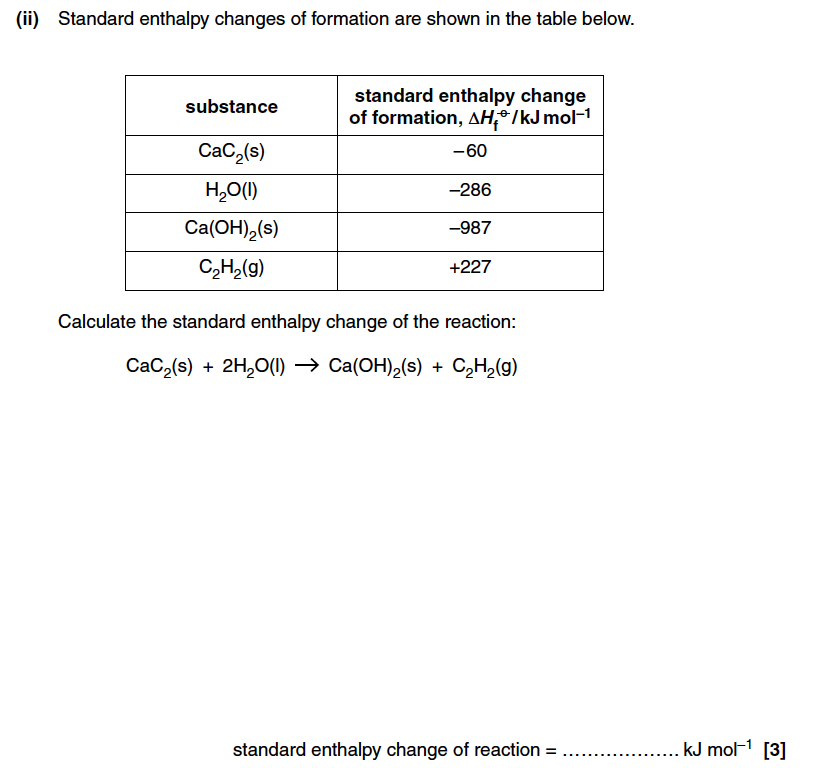 Mark schemes
Cover until you have answered
Mark scheme Q1 – cover until you have answered
Mark scheme
Mark scheme Q2
Mark scheme
Challenge question
Use this cycle to predict the unknown ΔHf NaCl
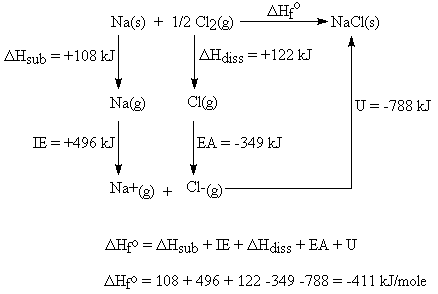 Answer